PLANEACION Y EVALUCION DE LA ENSEÑANZA Y EL APRENDIZAJE
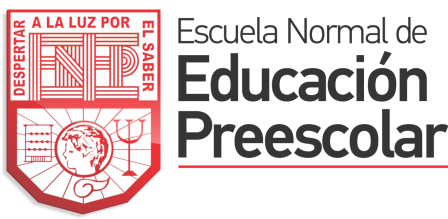 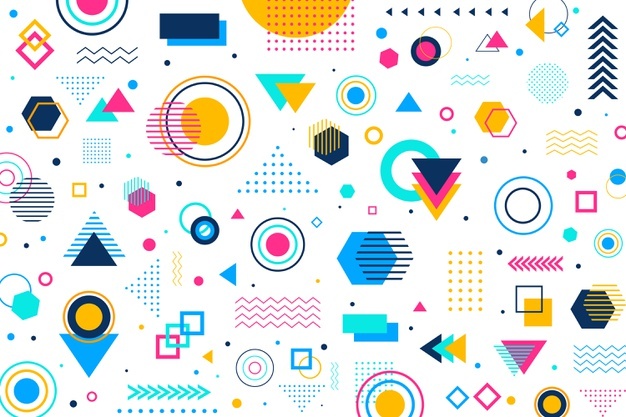 Secuencia didáctica
ESCUELA NORMAL DE EDUCACIÓN PREESCOLAR DEL ESTADO DE COAHUILA
Nombre de las estudiantes normalistas: Adamary Sarahi Arizpe Alvarez, Gracia Sanchez Paulina, Jimena Sarahi Gaytan Espinosa, Melissa Martínez Aldaco y Daisy Carolina Pérez Nuncio 
 Grado: Segundo semestre   Sección: A”   Número de Lista: ·2, ·8, ·9, ·12 y ·17 
Curso: Planeación y evaluación de la enseñanza y el aprendizaje 
Grado en el que realiza su aplicación: Primer grado del preescolar
Nombre del Profesor(a) Titular del curso: Gerardo Garza Alcalá
Periodo de elaboración: Viernes 28 de Mayo de 2021
Nombre del tema /contenido: “Figuras y cuerpos geométricos”
Propósito: Desarrollar la percepción geométrica por medio de situaciones problemáticas en las que los niños reproduzcan modelos y construyan configuraciones con formas, figuras y cuerpos geométricos.

Saltillo, Coahuila de Zaragoza                                                                    Mayo 28 del 2021
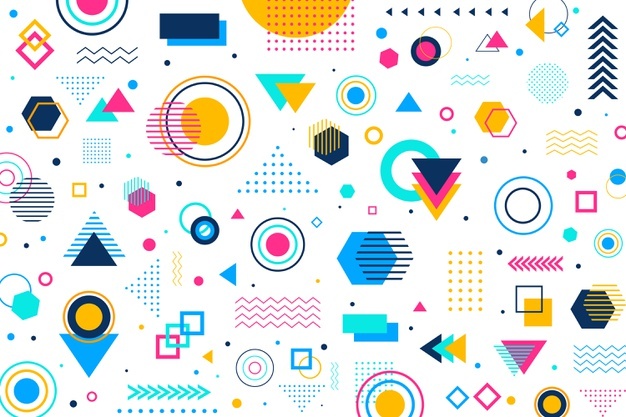 Datos de identificación:
Nombre del jardín de niños: Estela Victoria Barragán de la Fuente


Clave: 05DJN1123S             Zona Escolar:  150            Sector: Público

Domicilio: Privada Venezuela #160, Col. Lomas del Refugio, C.P. 25084,  Saltillo, Coahuila.

Nombre de la educadora:  Ana Loreto Pérez Frausto

Grado:  1ero                          Sección: a

Número de niños:  10         Número de niñas:  10          Total: 20
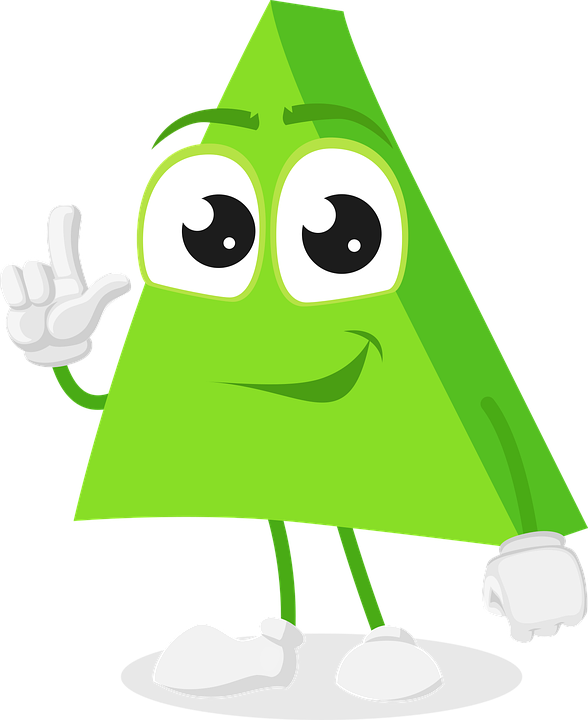 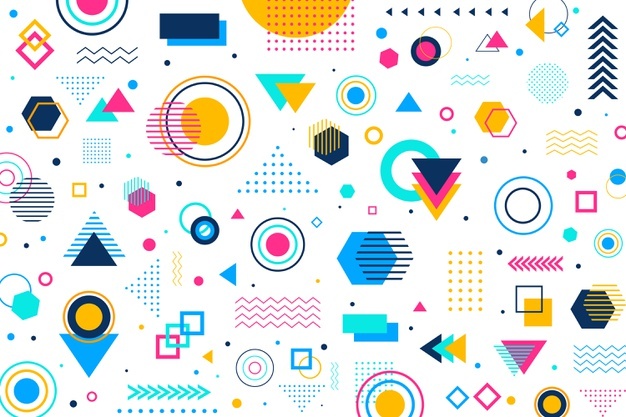 Secuencia didáctica:
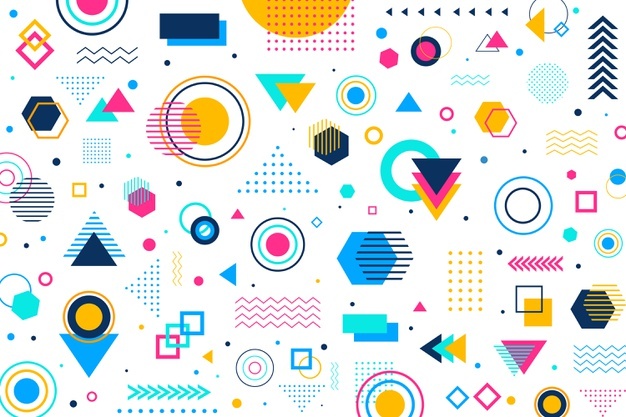 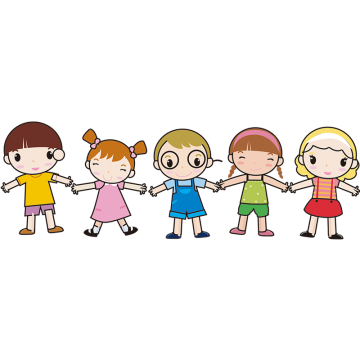 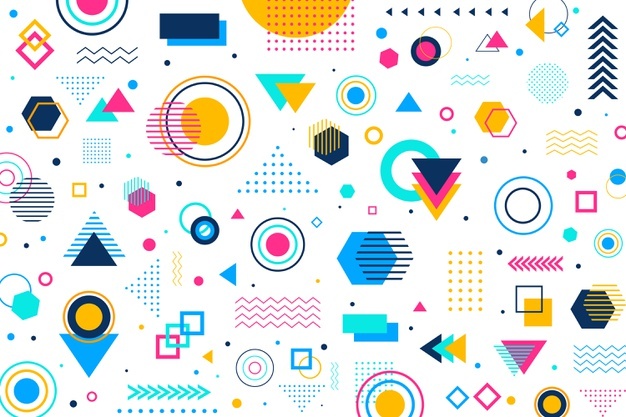 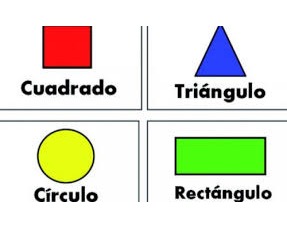 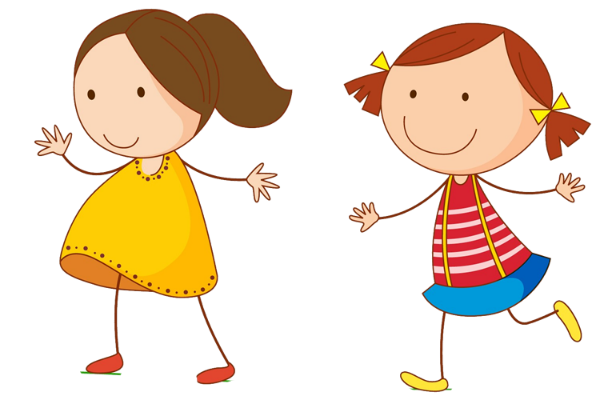 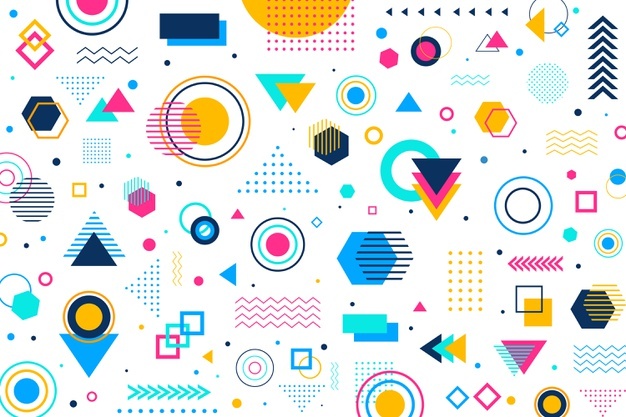 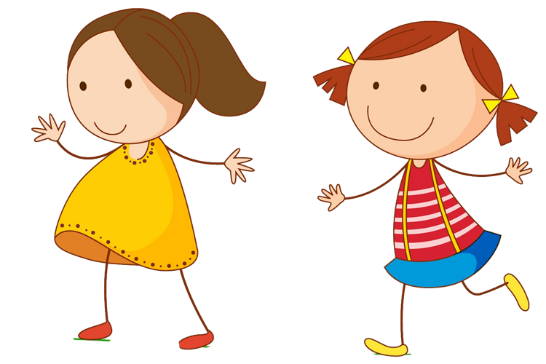 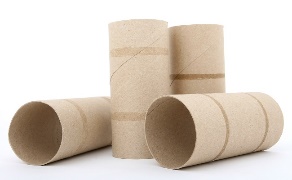 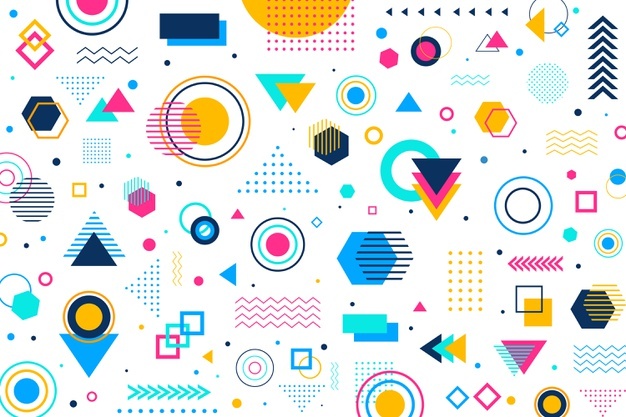 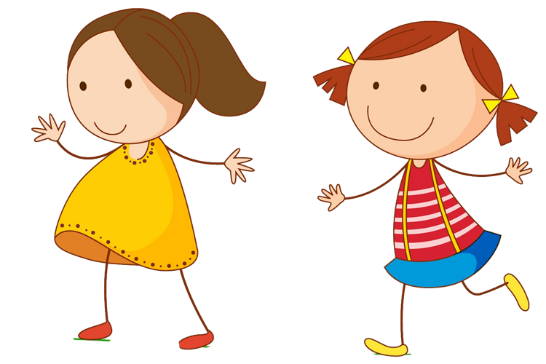 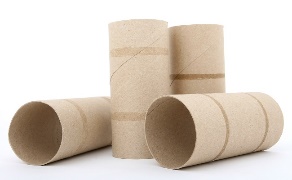 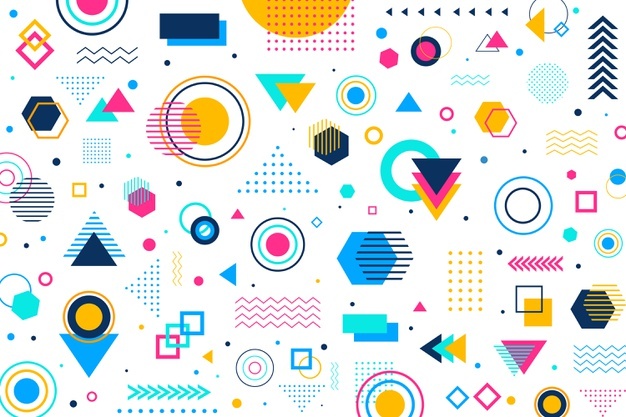 Rubrica
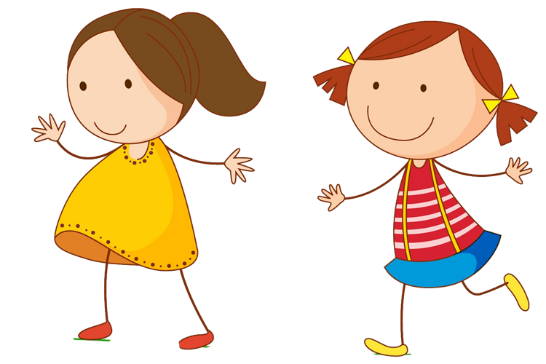 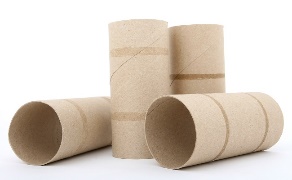